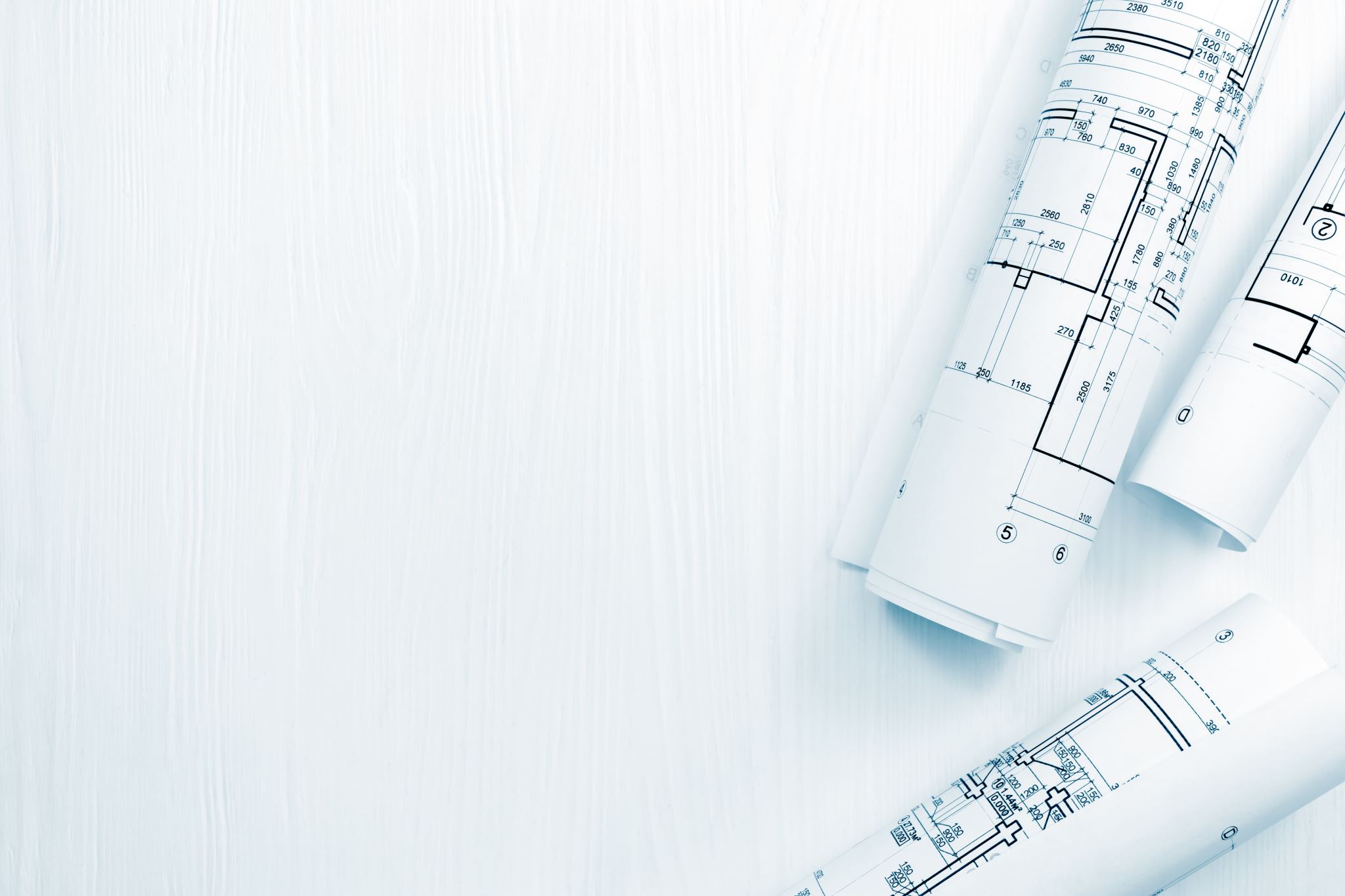 Sinclair Development Framework & Plan
Long Term Strategic Plan 2022 – 2032
Issue Draft 3, NR, 1/07/2022
Background
The first blocks in the Sinclair development were occupied by owners in the summer of 1998. The last block to be occupied was circa January 2000. 
The development is now over 20 years old and in places nearly 25 years old. Anywhere, when left to its own devices deteriorates with time (2nd law of thermodynamics). 
Up till now only minor domestic routine maintenance has been carried out by the factor. i.e., weekly stair cleaning, gardening, changing of light bulbs etc. or piece meal reactive fixes when required i.e., a new light fitting to replace a broken one. 
There has not been any cohesive planed renovations or updating in the development was built.
We have also suffered from the “revolving door of factors”. These factors have varied greatly in terms of the quality of the services they have provided us, and we have not had any of them in place long enough to make any headway into a longer-term plan.
Introduction
The intention of this presentation is to capture a longer-term framework of themes that can endure for at least the next 5 years and possibly as long as 10 years. These themes should endure regardless of who the current factor is or who is on the residents committee
Underpinning each theme there will be several objectives that the committee will define to support the framework themes. The committee will review these periodically with the factor to schedule these objectives as immediate, within the next 6 months, within the next 12 months, within the next 24 months, within the next 5 years or within the next 10 years.
Objectives due to be completed within the 6 – 24 months period will result in detailed projects that will require work jointly by the committee and the factor.
Objectives due to be completed in less than 6 months will be in the most part driven by the factor.
The committee & factor should endeavor to have sufficient details available on any proposed projects to allow votes to be held by all the owners to agreed the projects at the AGM. This should also allow the factor to add the cost to the annual development budget.
The committees focus should be on the overall direction, critical decisions and critical choices to be made in any project. The factor should be fully responsible for the detailed aspects of the planning & execution.
Strategic Themes (2022-2032)
Theme 1- Maintaining The Gardens & Common Parts of the Development
Maintaining and updating the common parts of the development, in particular the gardens to level of maturity that preserves the amenity inline with a contemporary interpretation of the original 2000 plans. This includes remedial actions to stop any detrimental affects to any buildings, infrastructure or individual dwelling in the development.
Theme 2 – Maintaining & Updating the Blocks
Maintaining the common parts of the blocks to a contemporary standard equivalent to the objectives of the original developers build standard in 1998,  however with the specifications moved forward and updated to meet the expectations of residents in the 2020s.
Theme 3 – Sustainable Future
Preparing the development for a low carbon & environmentally sustainable future whilst preserving the integrity and visual cohesiveness of the blocks and the common parts of the development.
Theme 4 – Stakeholder Communications
Improve communications, consultation & feedback between the key stakeholders in the development, namely the committee, the owners, the factor and the residents
Theme 5 - Factoring
Enabling and empowering the factor to deal with all routine maintenance and repairs without intervention from the committee or individual owners.
Theme 1- Maintaining The Gardens & Common Parts of the Development
Theme 2 – Maintaining & Updating the Blocks
Theme 3 – A Sustainable Future
Theme 4 – Stakeholder Communications
Theme 5 - Factoring